Фотоальбом
Ми та наші чудові батьки
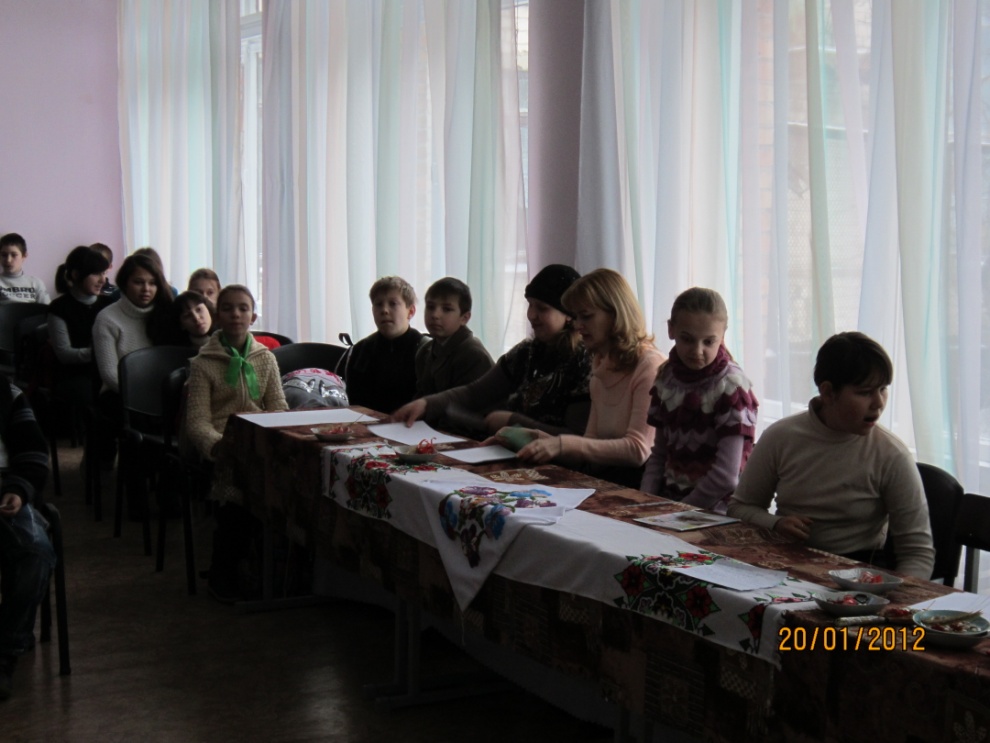 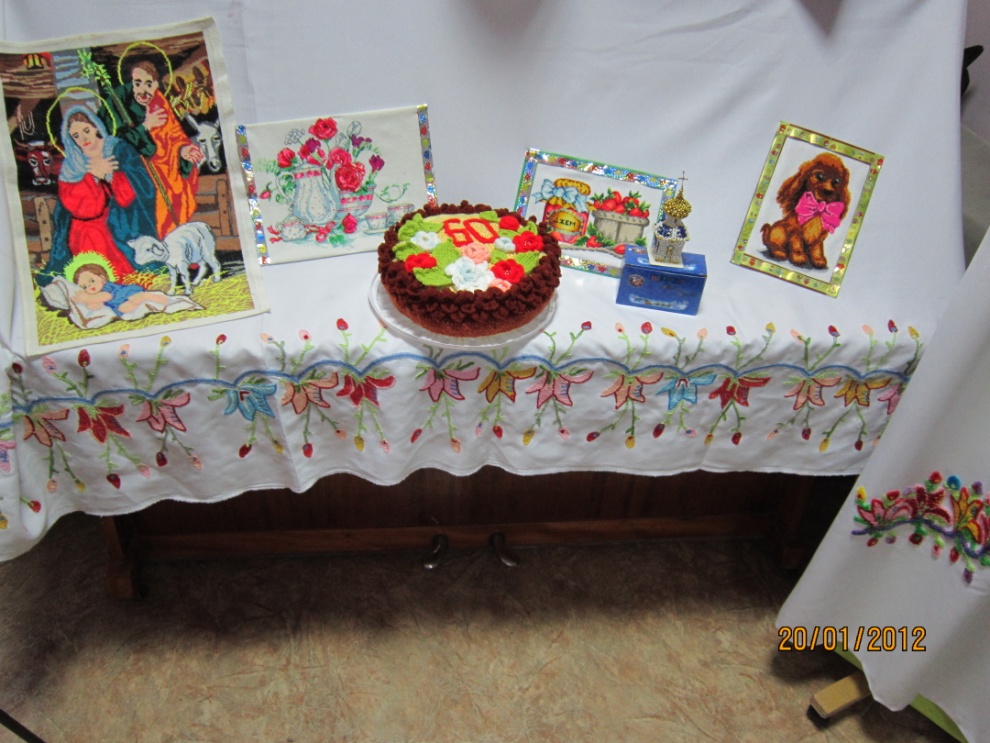 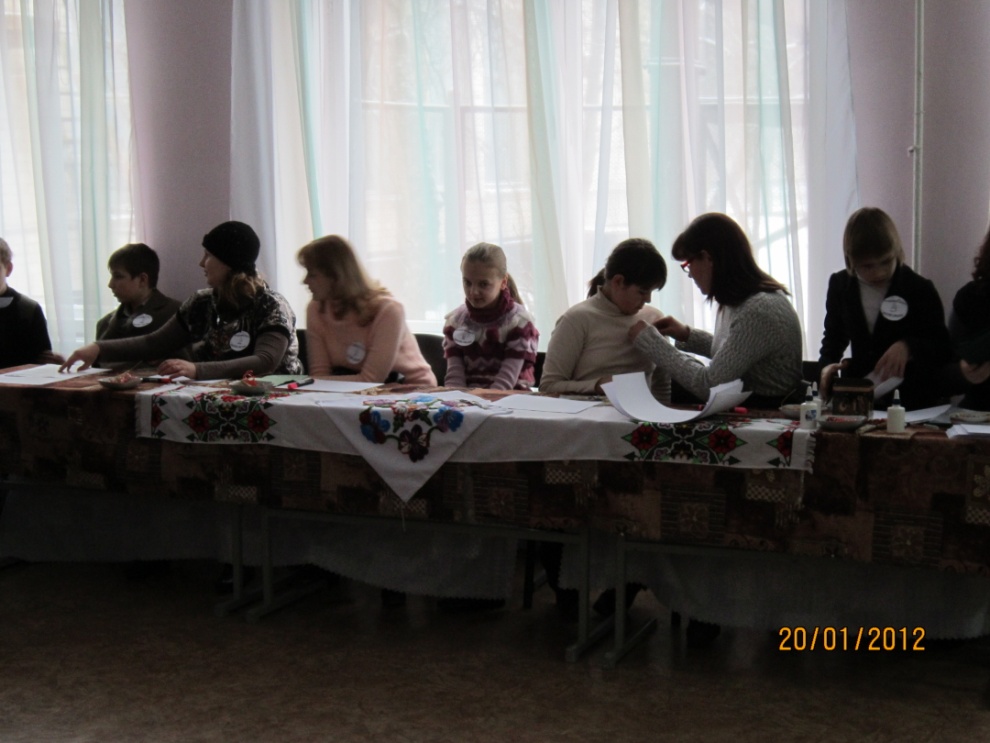 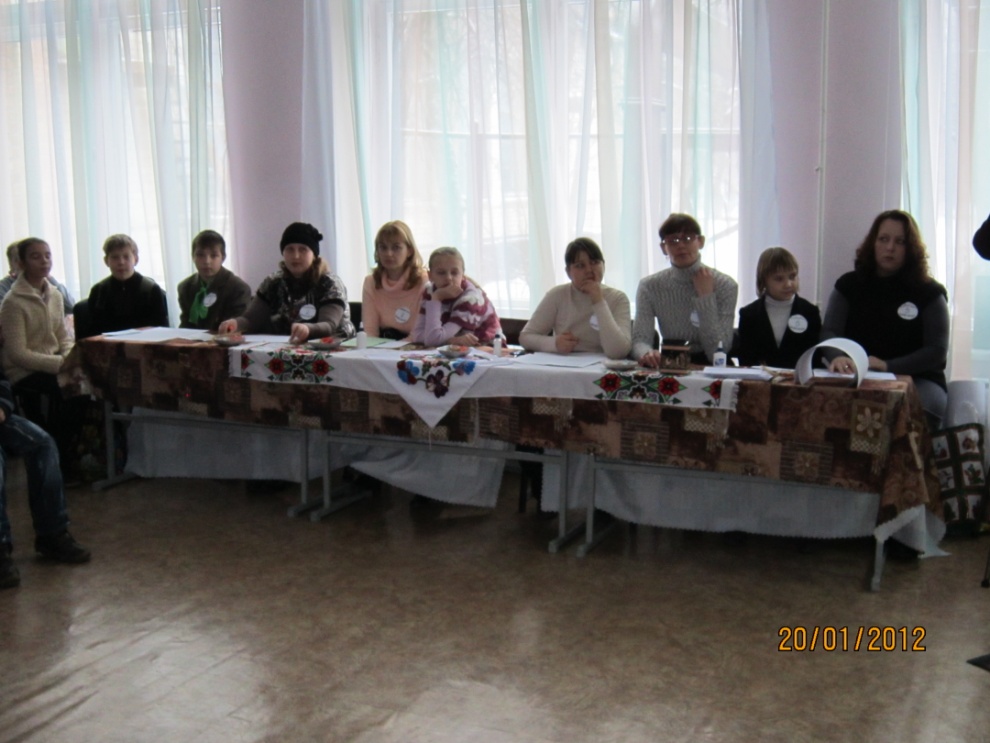 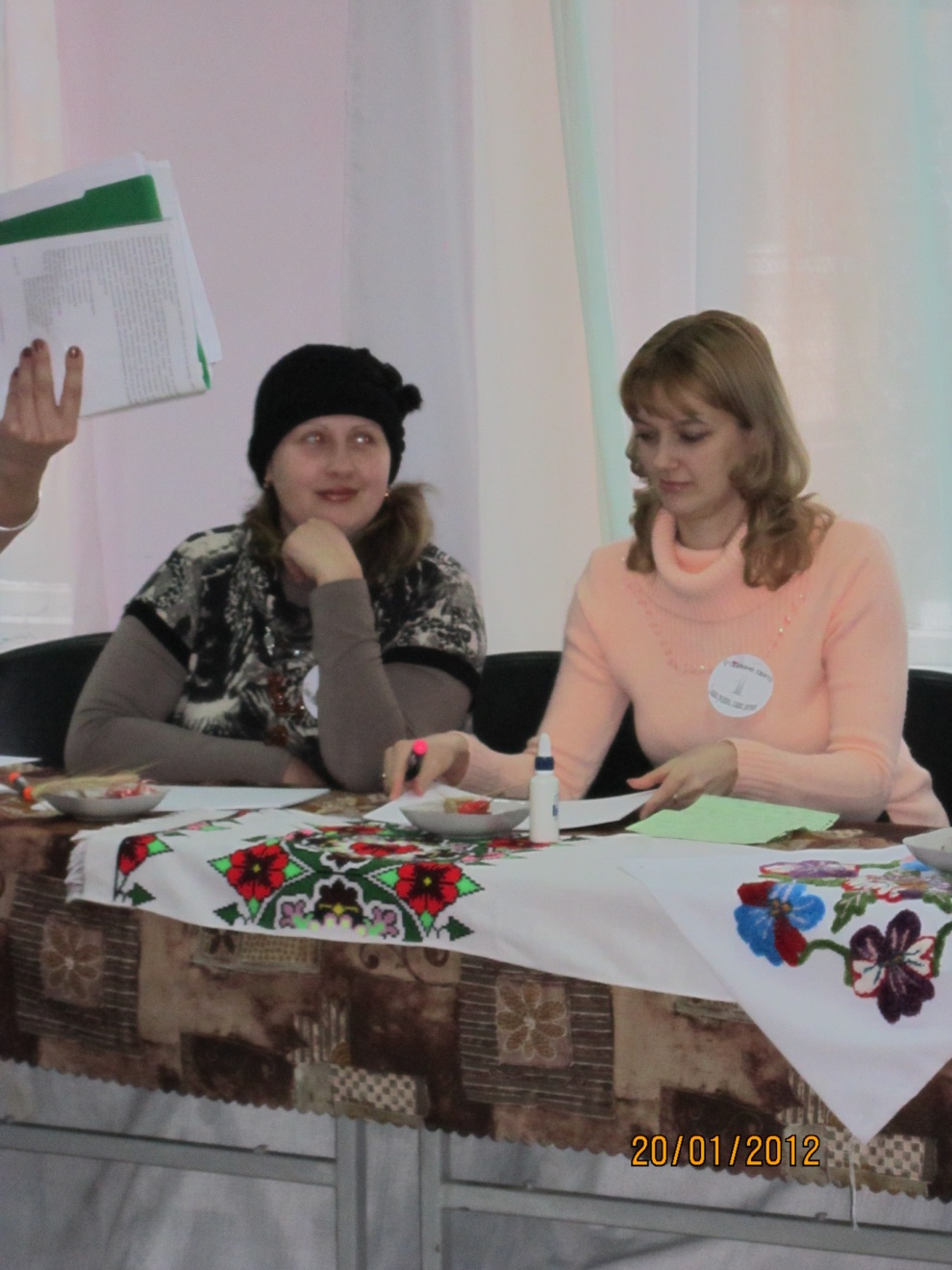 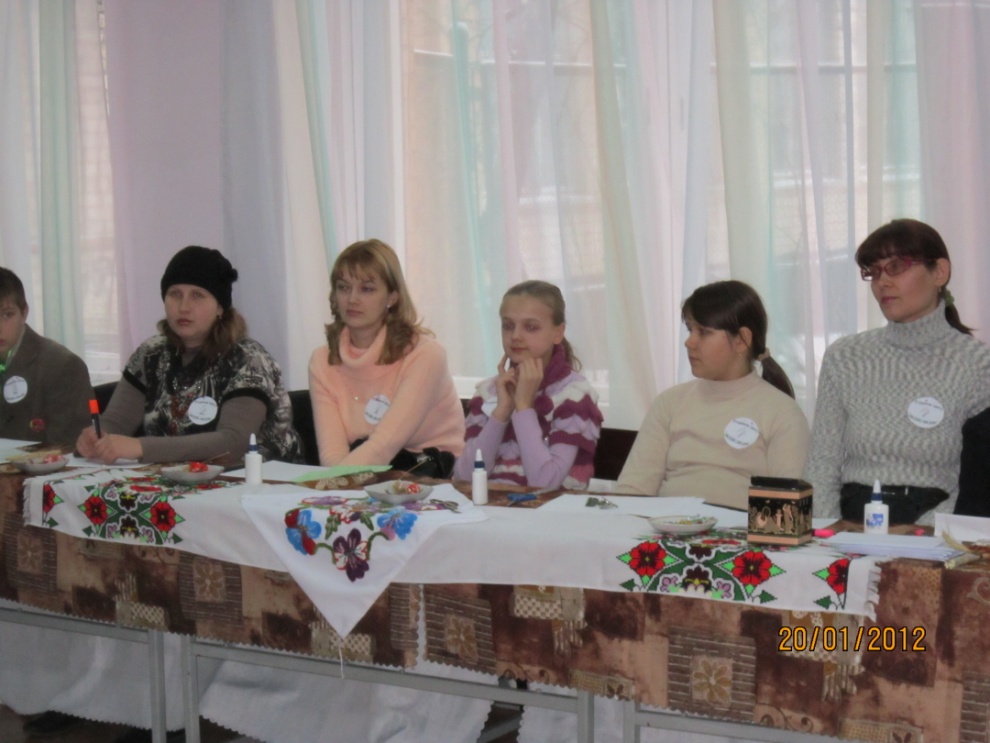 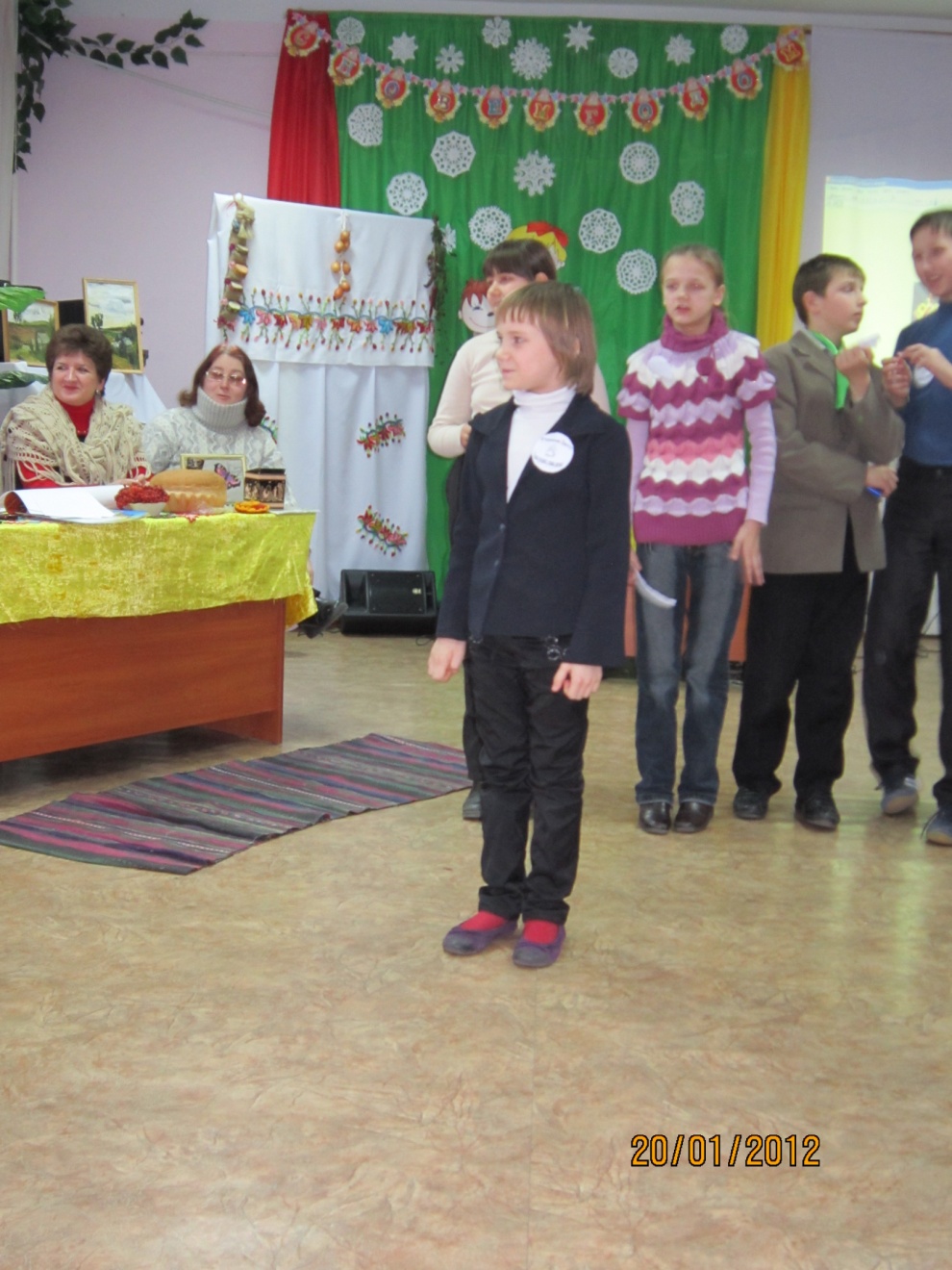 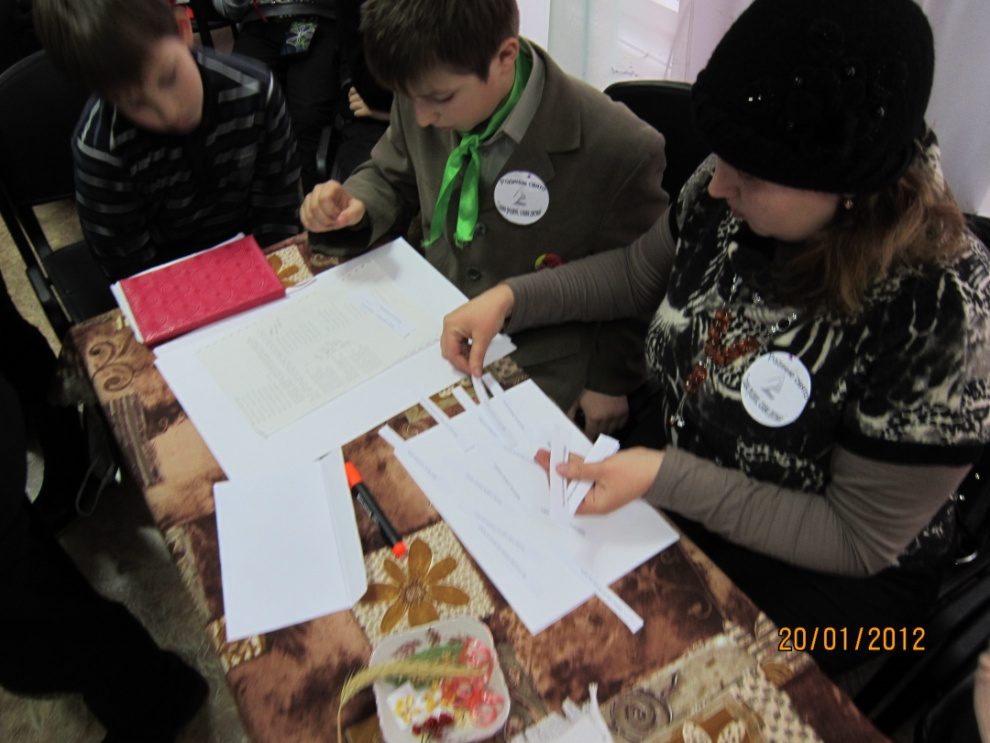 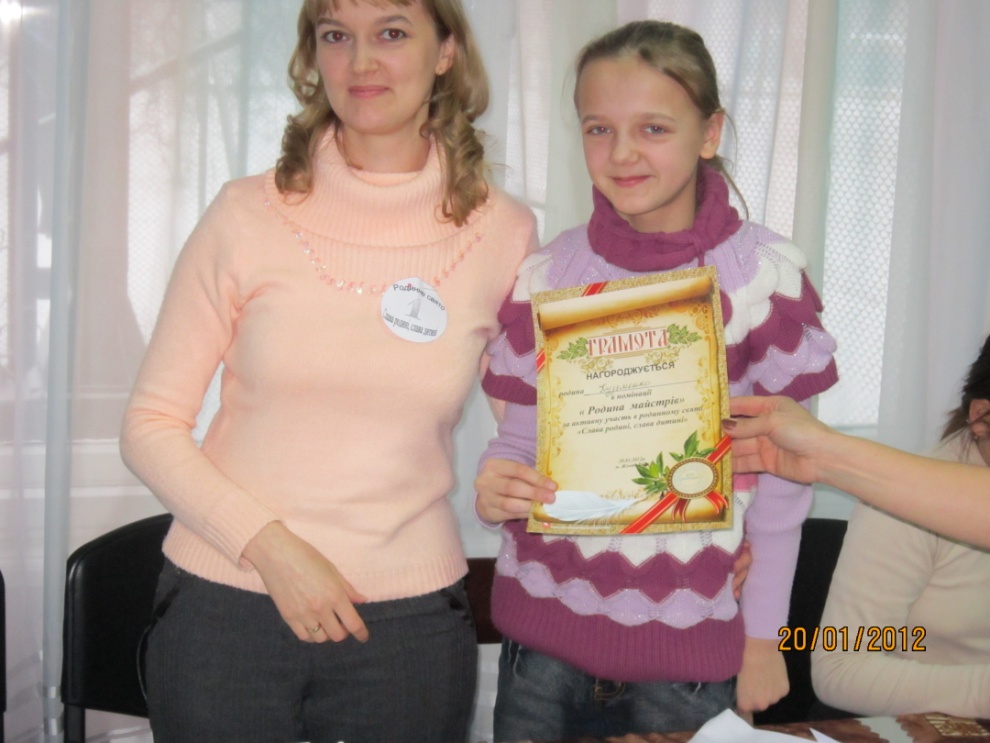 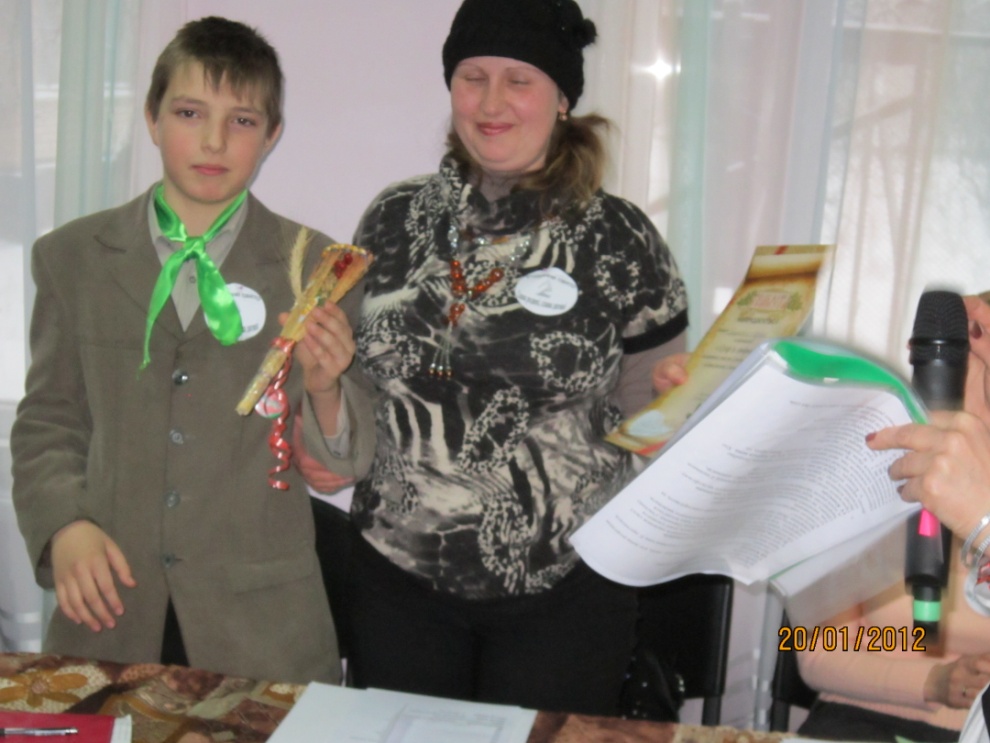 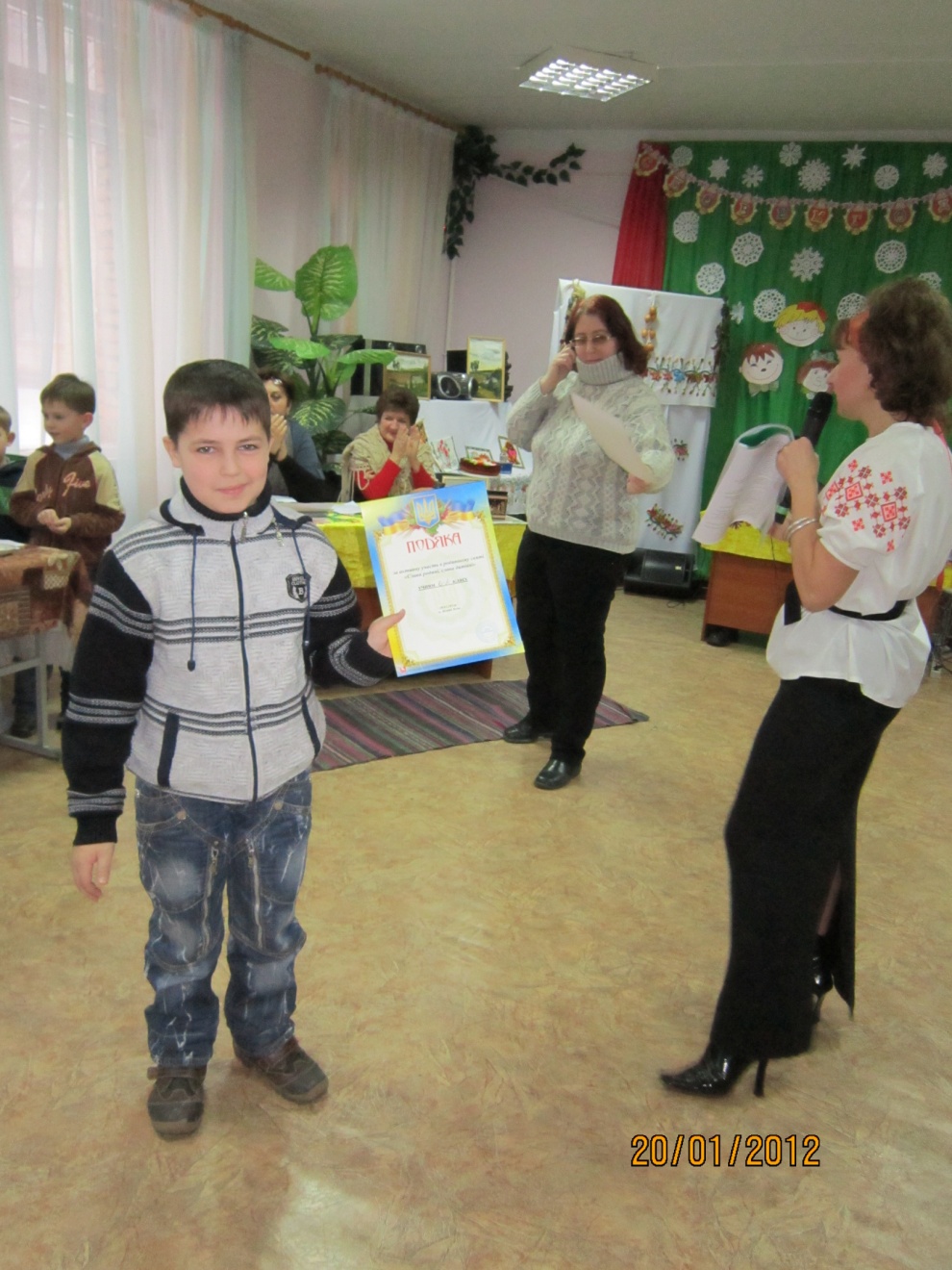 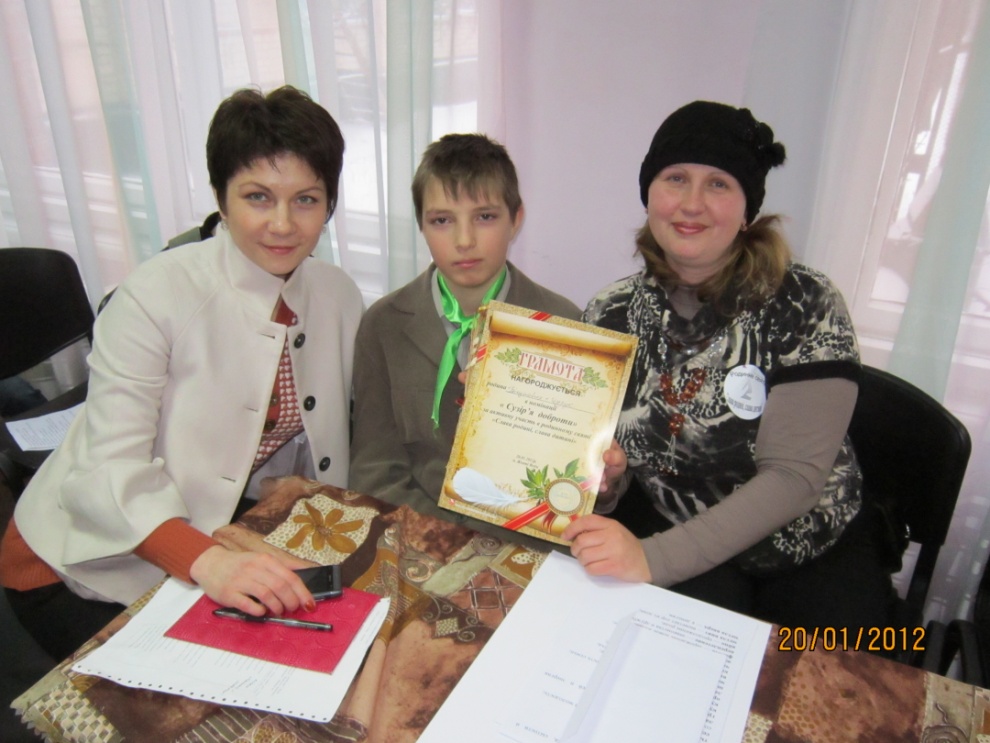 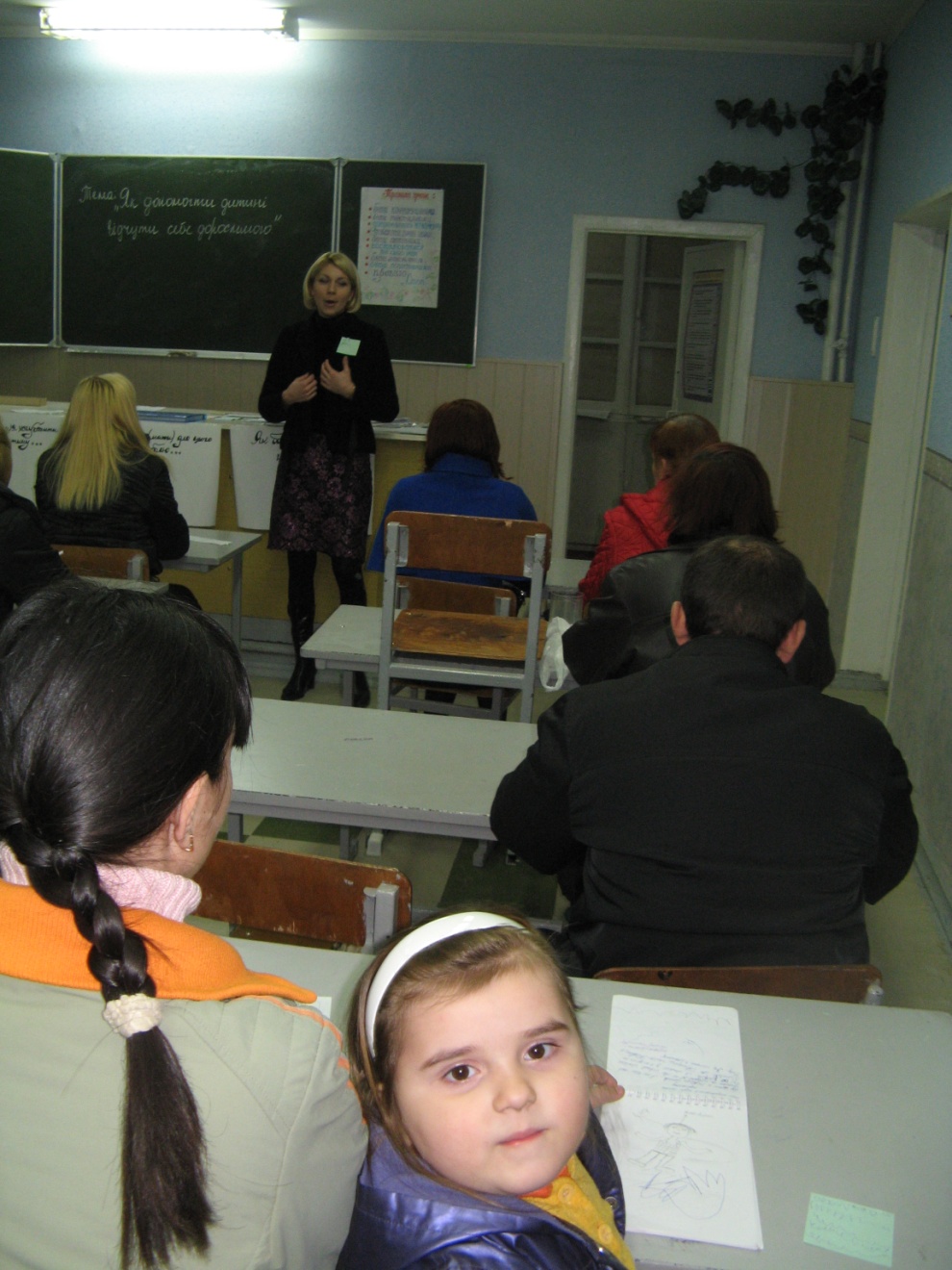 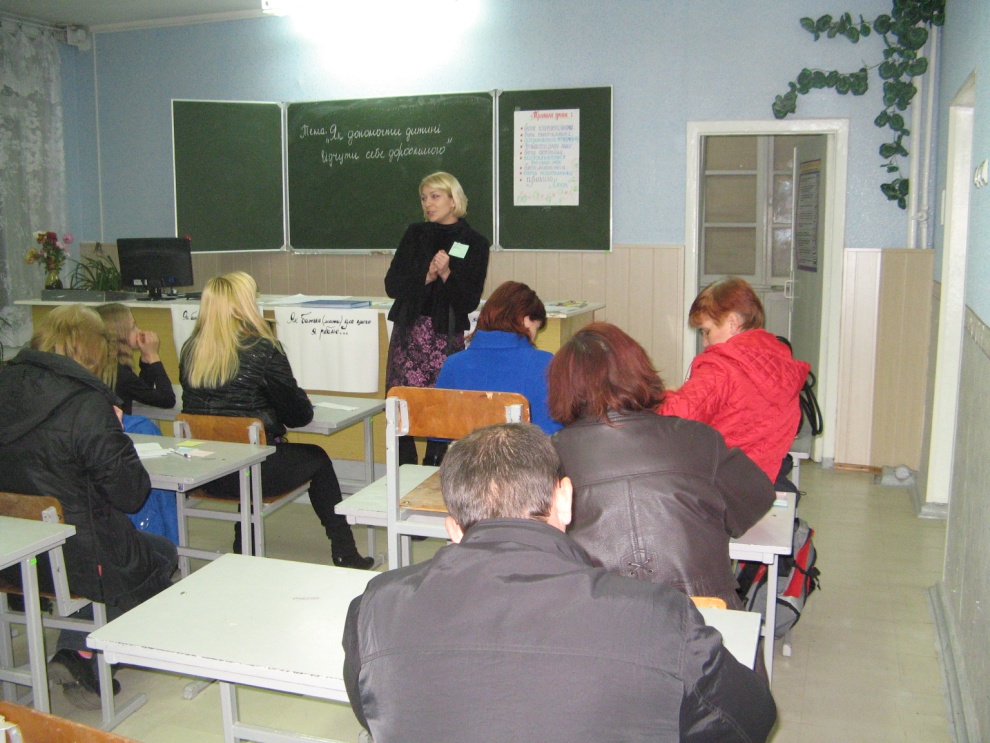 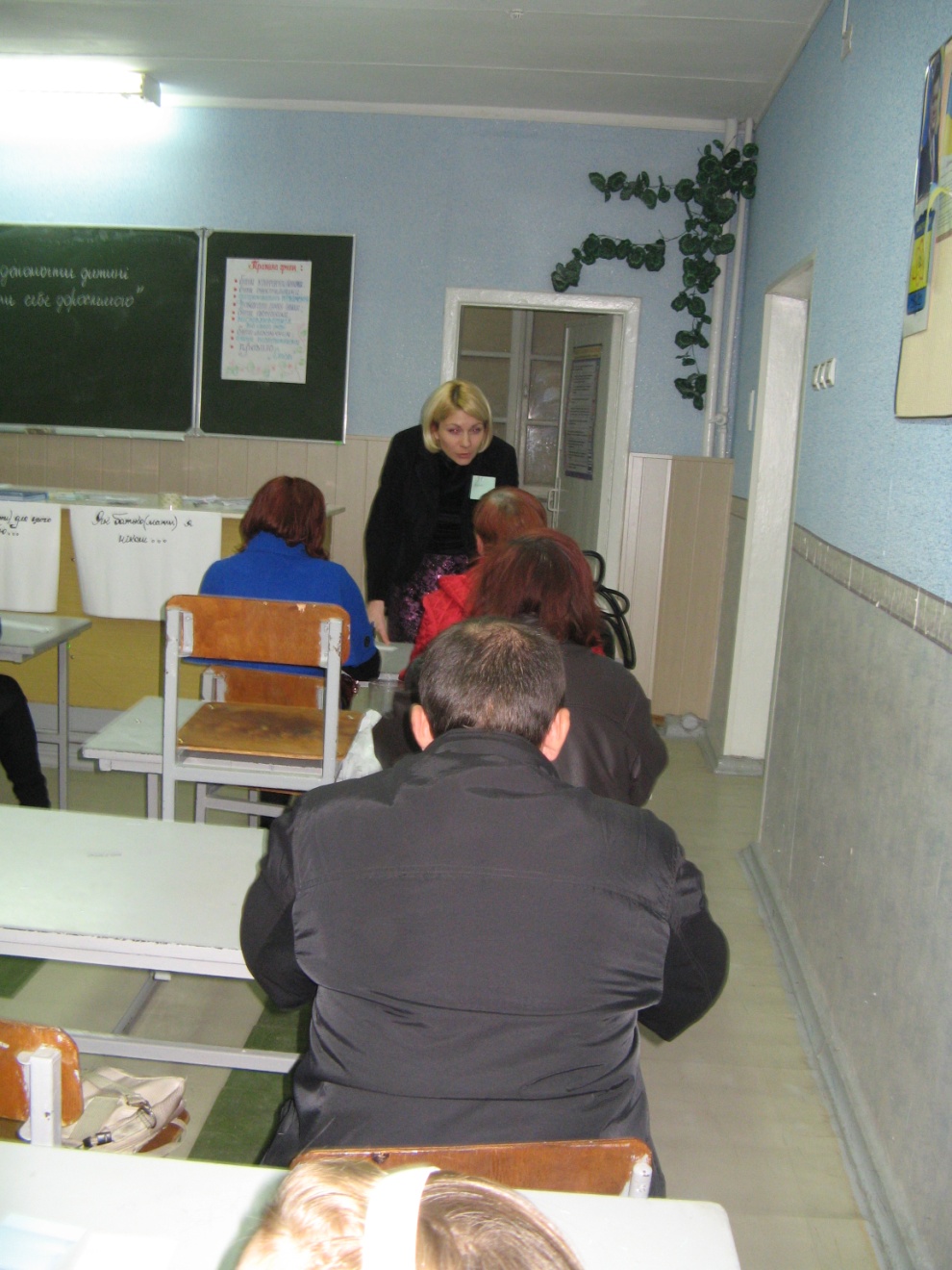 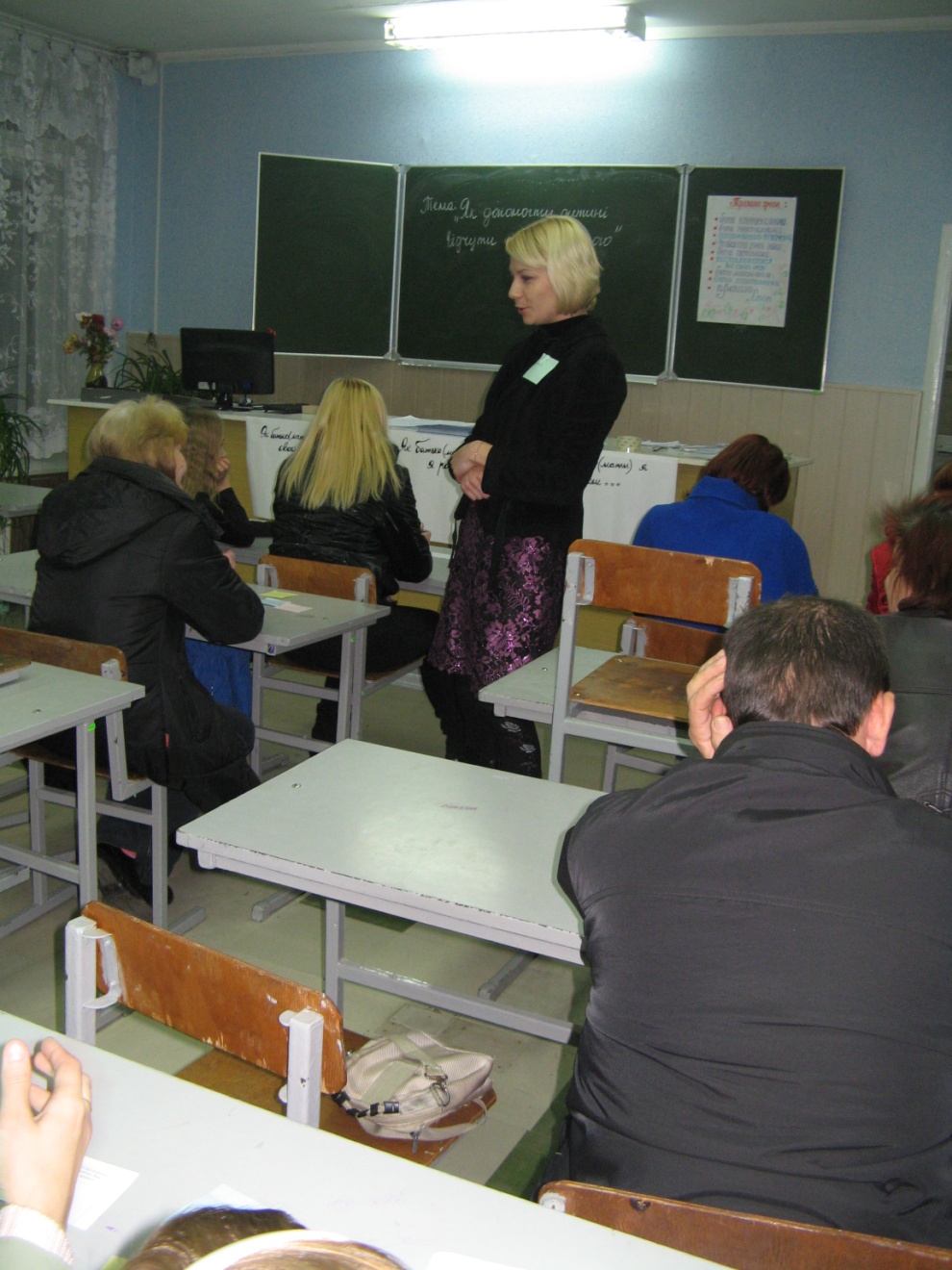 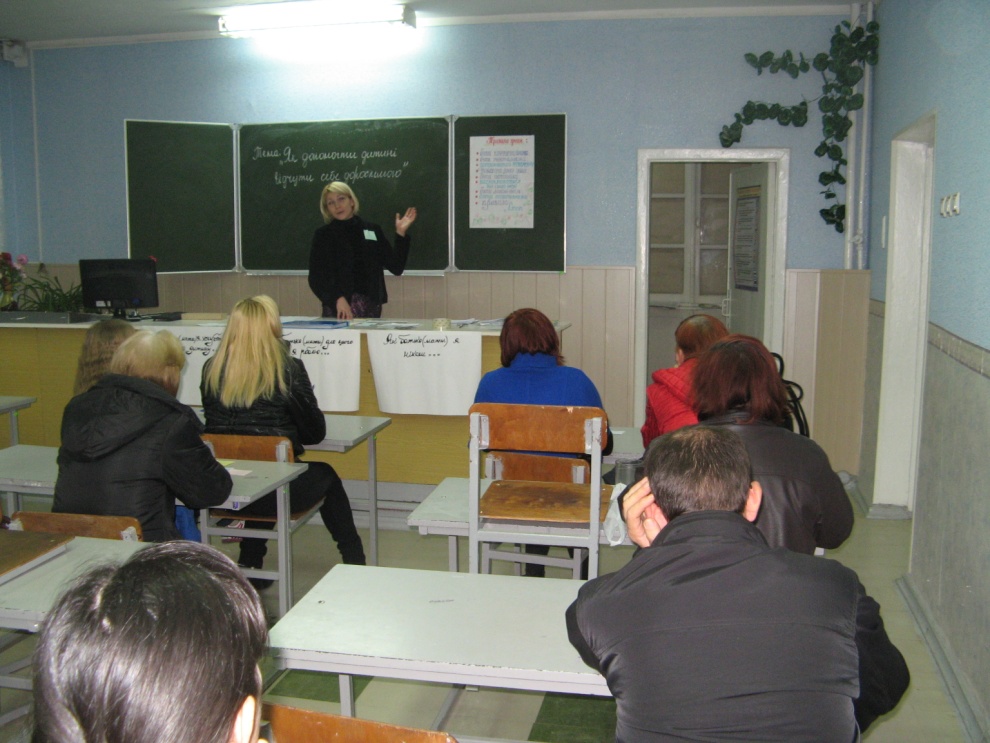 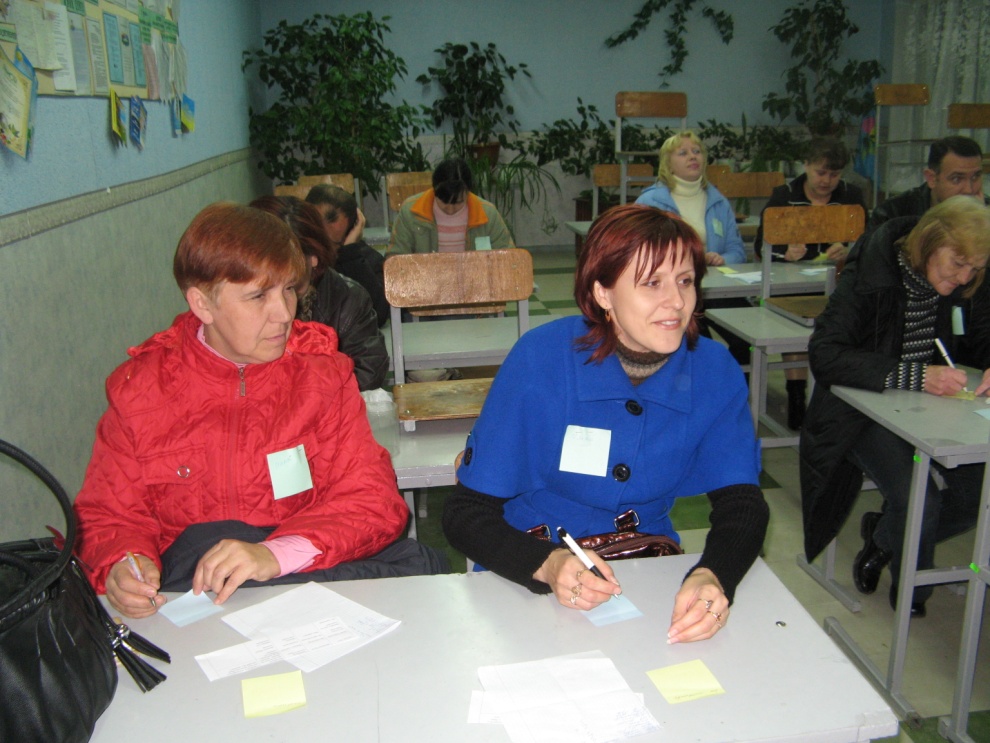 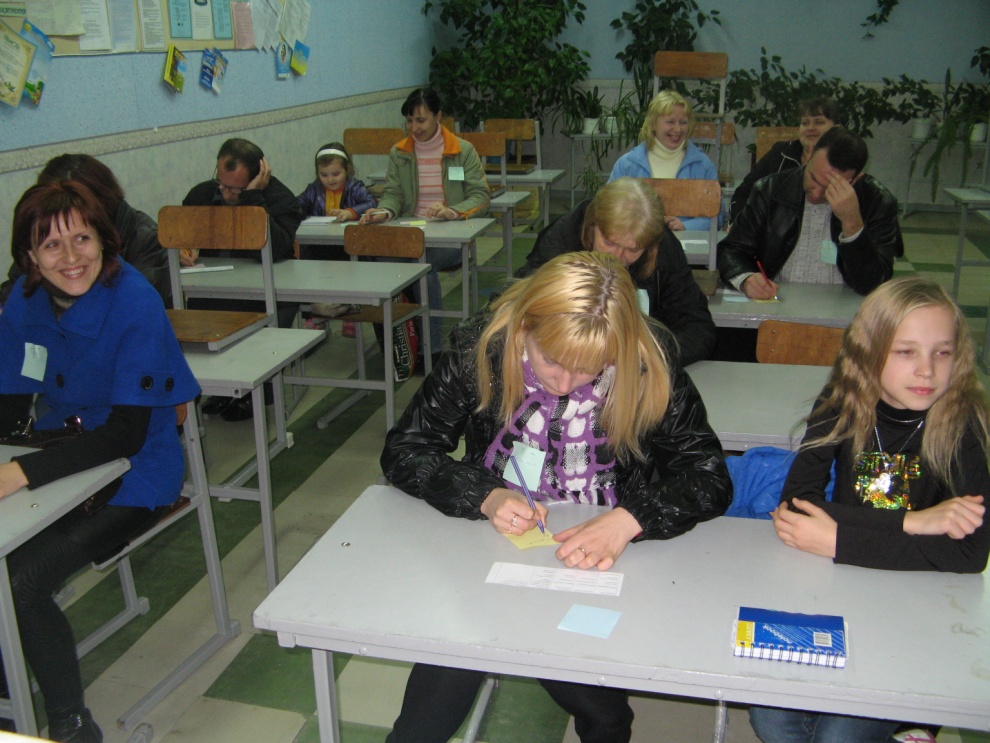 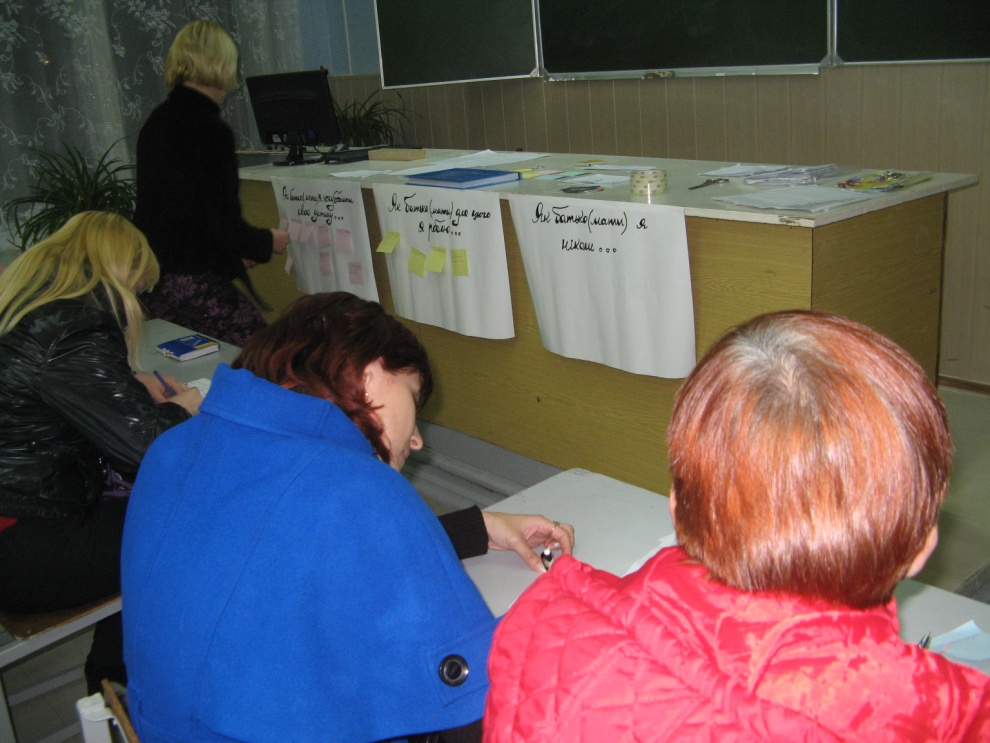 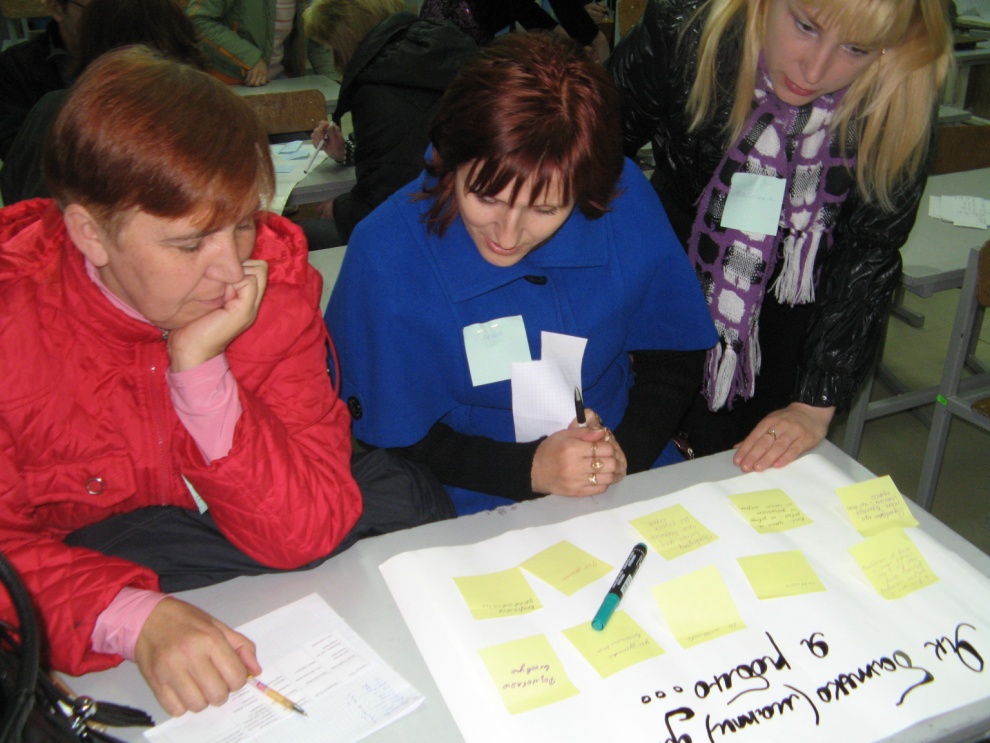 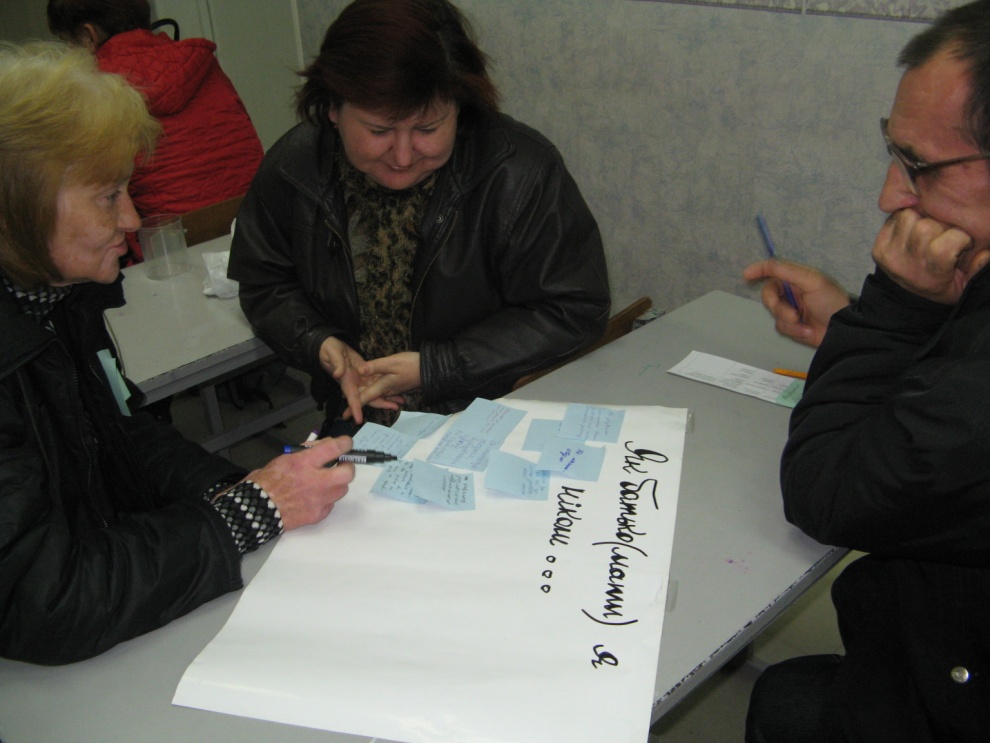 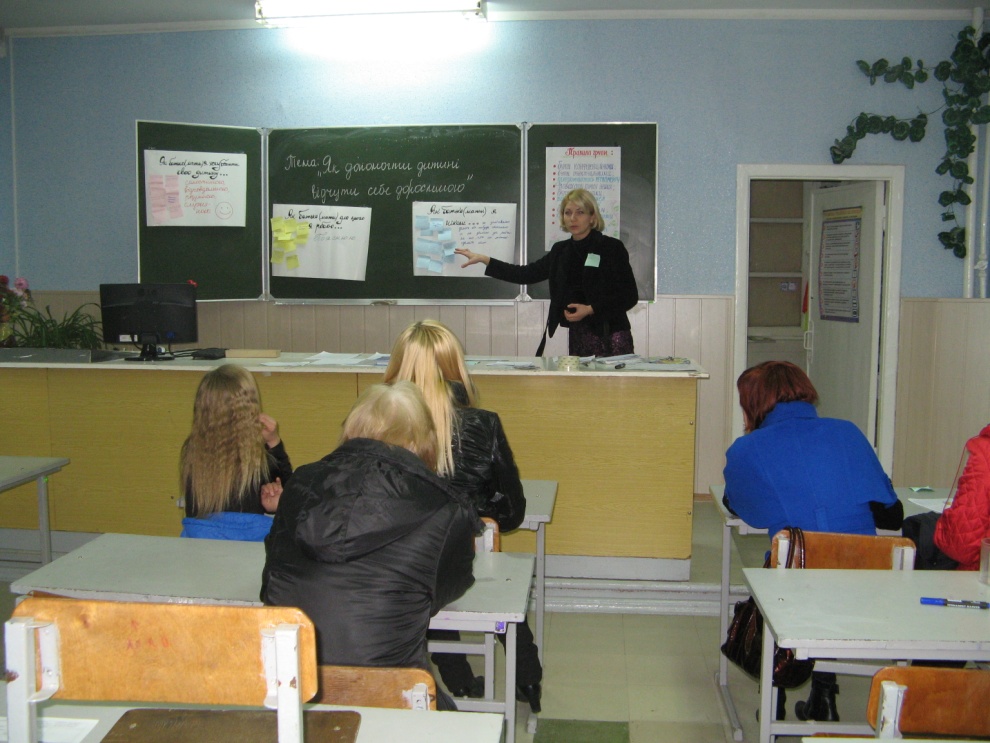